Практикум   "Решение физических задач в инженерных соревнованиях проекта  "Сила ума: физика и математика на практике".Учитель физики высшей квалификационной категории МОУ «Рыбницкая РСОШ №6 с лицейскими классами»Грищенко Наталья Ильинична
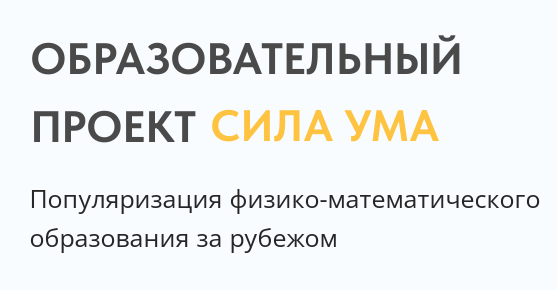 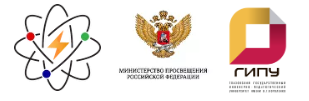 info@sila-uma.com
© Все права защищены
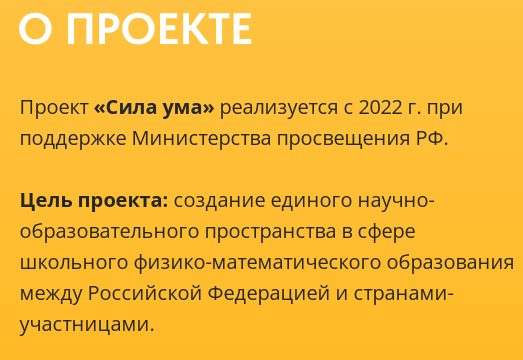 info@sila-uma.com
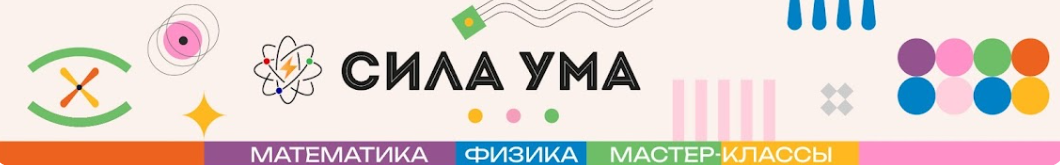 © Все права защищены
https://www.youtube.com/channel/UCcmnL-1822sGeHDez4FzCYw
ЧТО  ТАКОЕ  СИЛА УМА?https://www.youtube.com/watch?v=zkpee9quP5g
С 29 июля по 16 августа 2024 года учителя физики и математики нашей школы Грищенко Н.И.,Караман О.В. и Стасенко О.А. прошли обучение по программе повышения квалификации российского образовательного проекта «Сила ума: Современные методики преподавания дисциплин физико- математического цикла». которые включали в себя уроки с занятиями из трех областей: физика, математика и преподавание на русском языке в зарубежной школе.  В ходе обучения мы  получили полную информацию об образовательной программе проекта «Сила ума». Проект  объединил более 1500 участников из более                         7 зарубежных стран.  
     В 10 зарубежных школ  было определено отправить оборудование, рабочие тетради для учащихся и методические пособия  для учителя  проекта «Сила ума», в том числе и в нашу школу.  
В нашей школе открылся бесплатный кружок для 15 детей  12-14 лет (7-8 класс), которые участвуют в дополнительной общеобразовательной общеразвивающей программе социально-педагогической направленности «Сила ума: Физика и математика на практике». Программа направлена на формирование практических навыков по физике и математике и должна повысить интерес школьников к изучению этих дисциплин.  По итогам каждого полугодия учащиеся  получат сертификаты участников образовательного проекта «Сила ума».
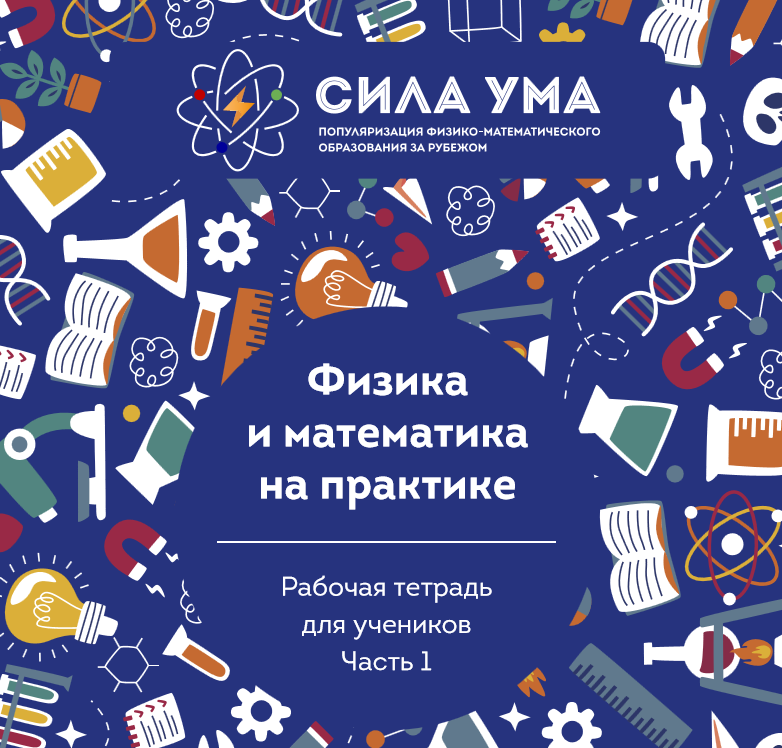 Рабочая тетрадь для учащихся
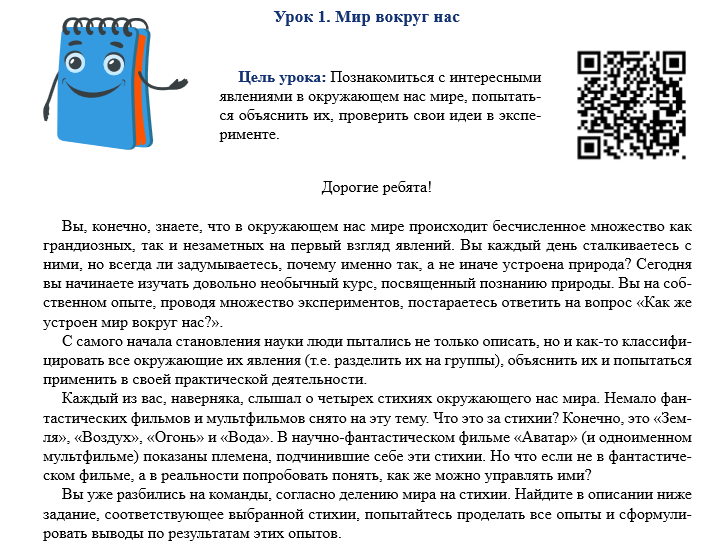 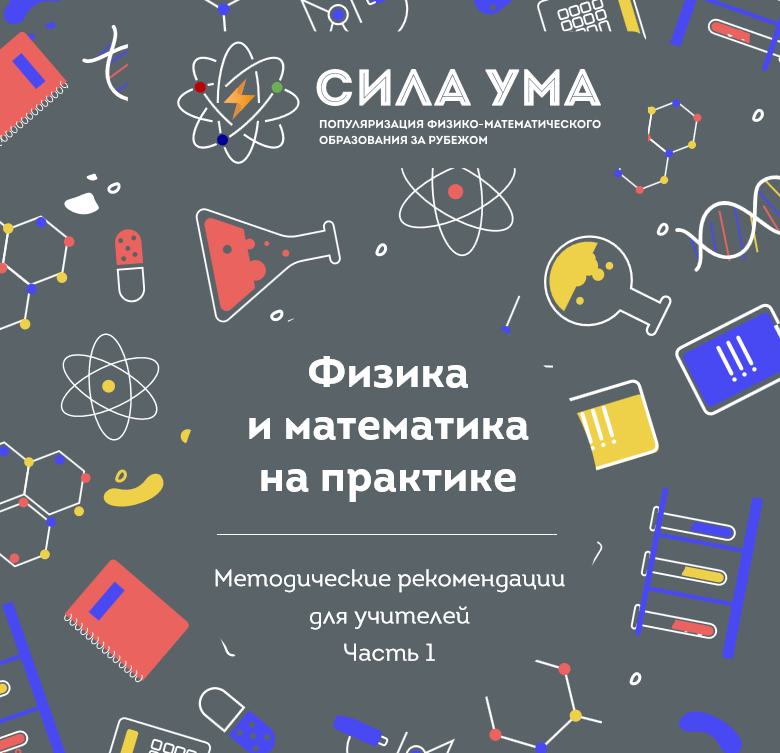 Методические рекомендации для учителя
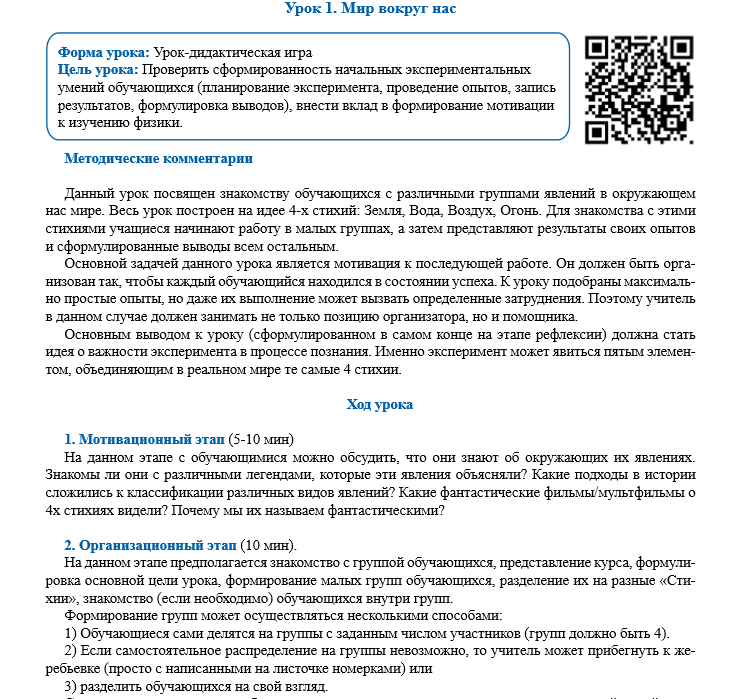 МИР ВОКРУГ НАС
https://www.youtube.com/watch?v=2d2N7vQYhVk
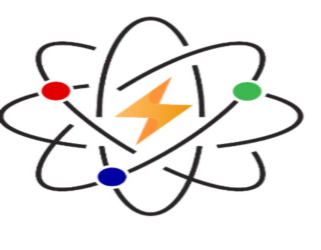 Кружок «Сила ума»
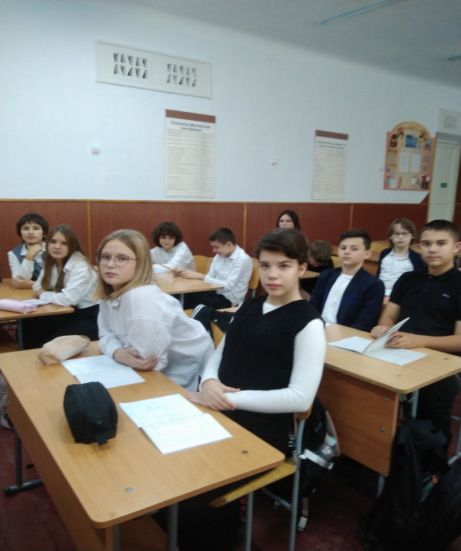 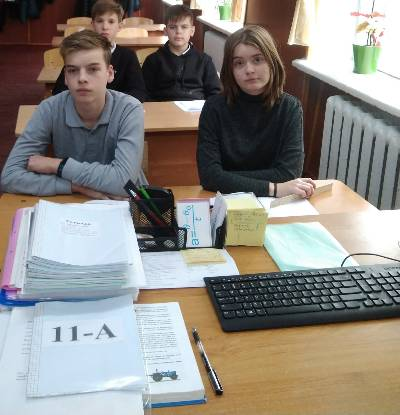 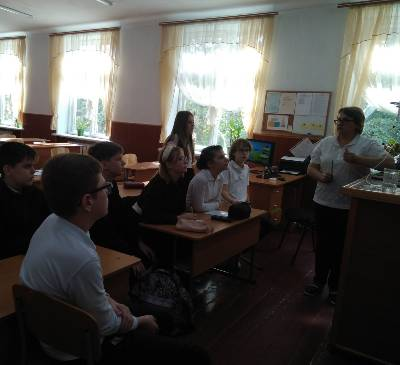 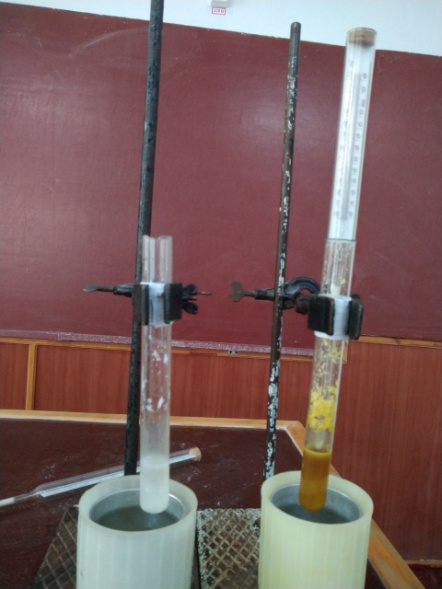 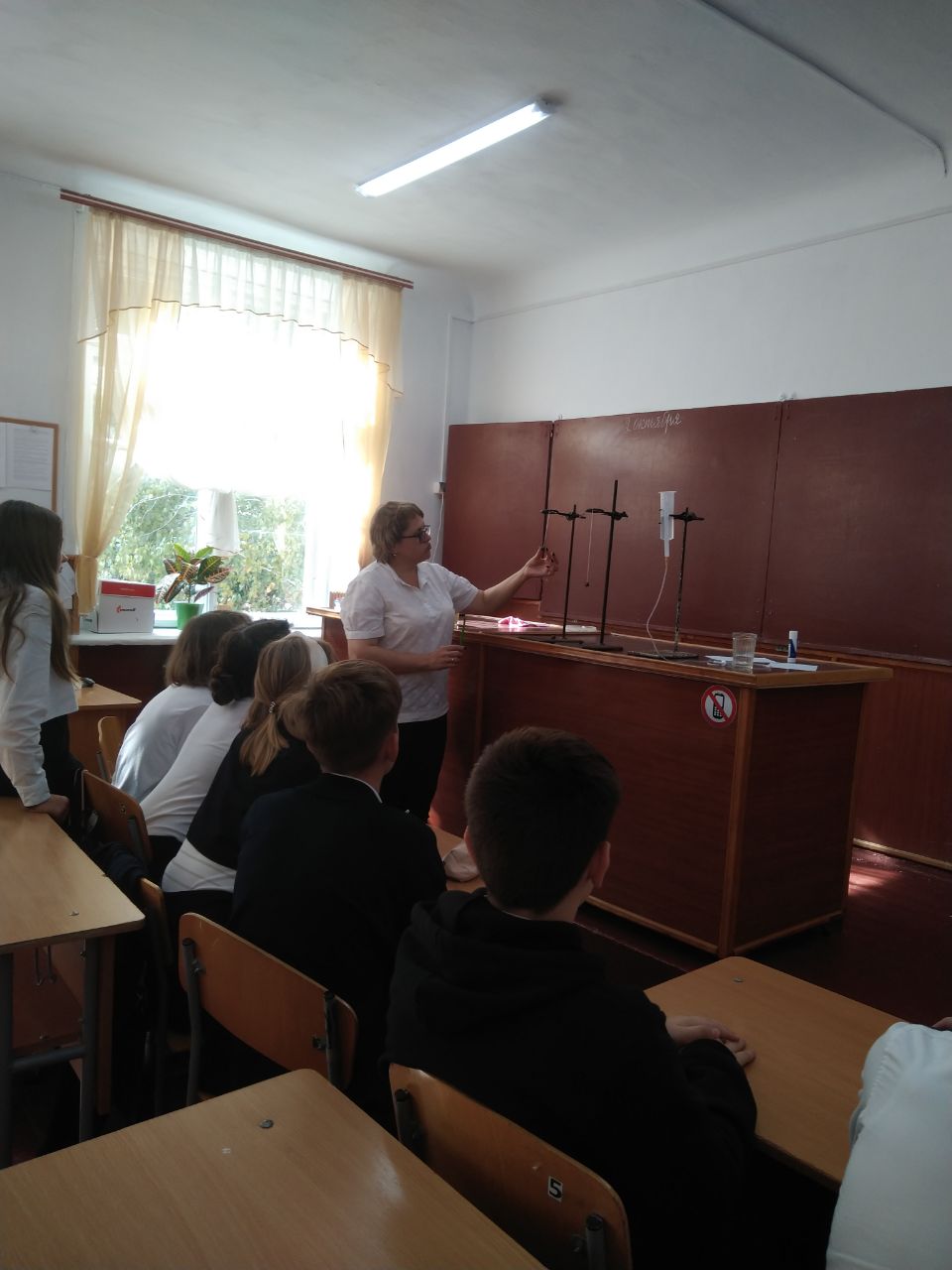 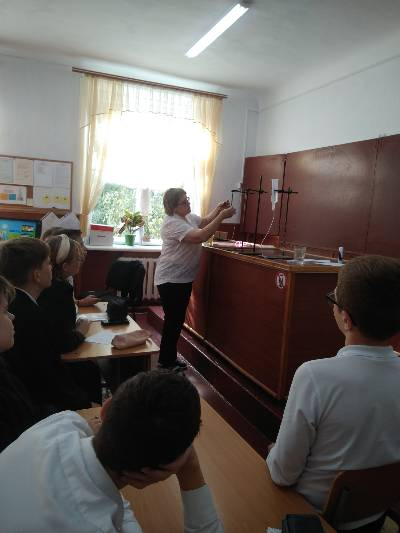 Первые инженерные соревнования  Проект «Сила ума» в 2023 году провел Первые международные инженерные соревнования. Участникам предстояло соорудить гоночную трассу из подручных средств и транспортное средство для спуска с пассажирами. Победила та команда, транспортное средство которой проехало дальше всех, а пассажиры остались целы. Участниками интеллектуальной битвы стали 30 учителей и 200 участников из Узбекистана, Таджикистана, Кыргызстана, Турции и Сербии.
https://www.youtube.com/watch?v=suEMaL94UpU
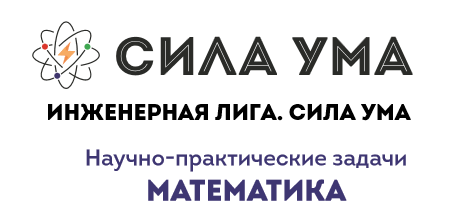 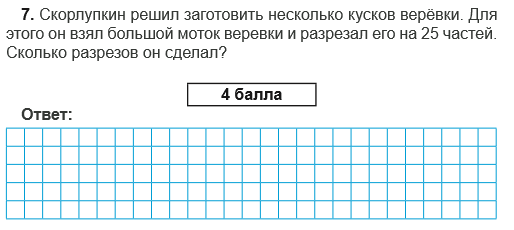 ФИЗИКА
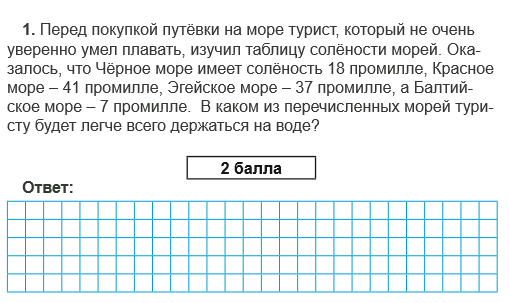 ФИЗИКА
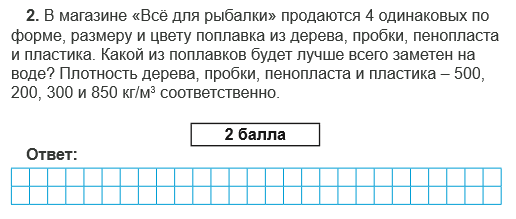 ФИЗИКА
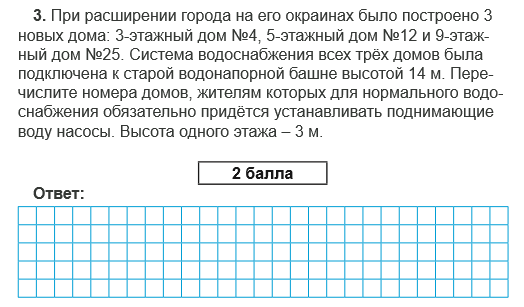 ФИЗИКА
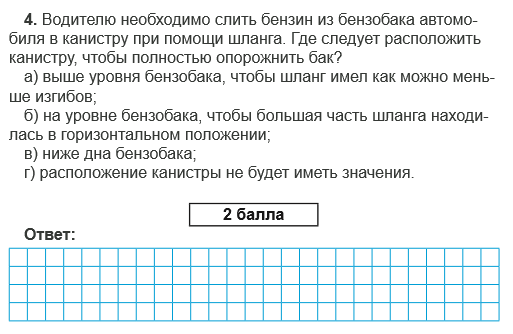 ФИЗИКА
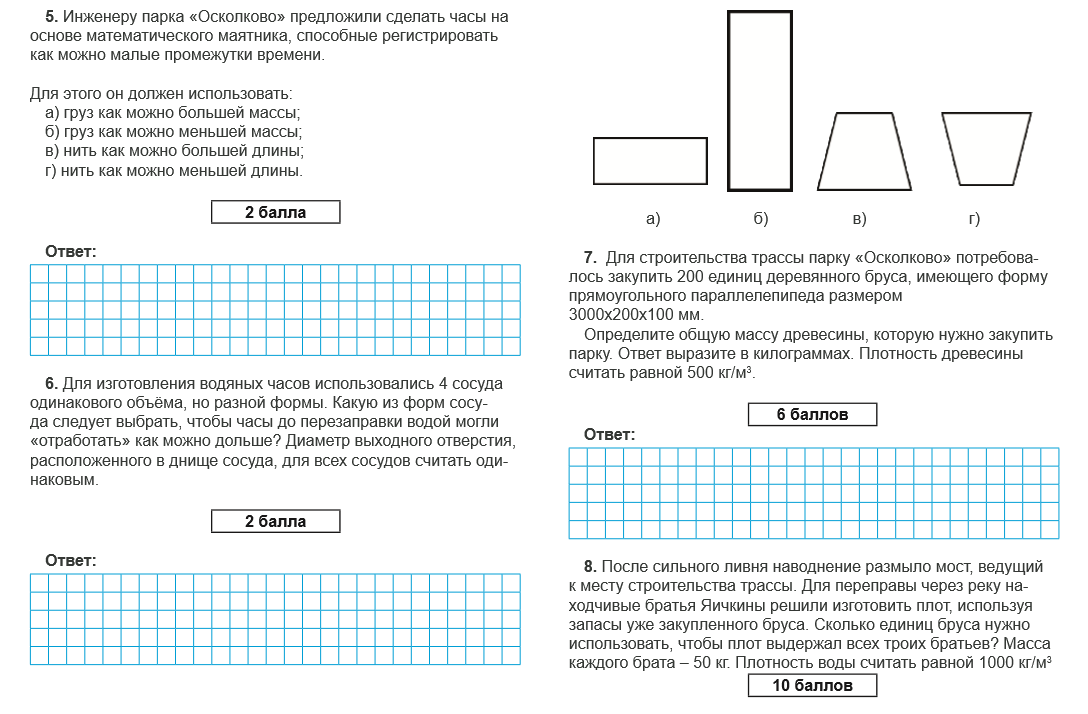 ФИЗИКА
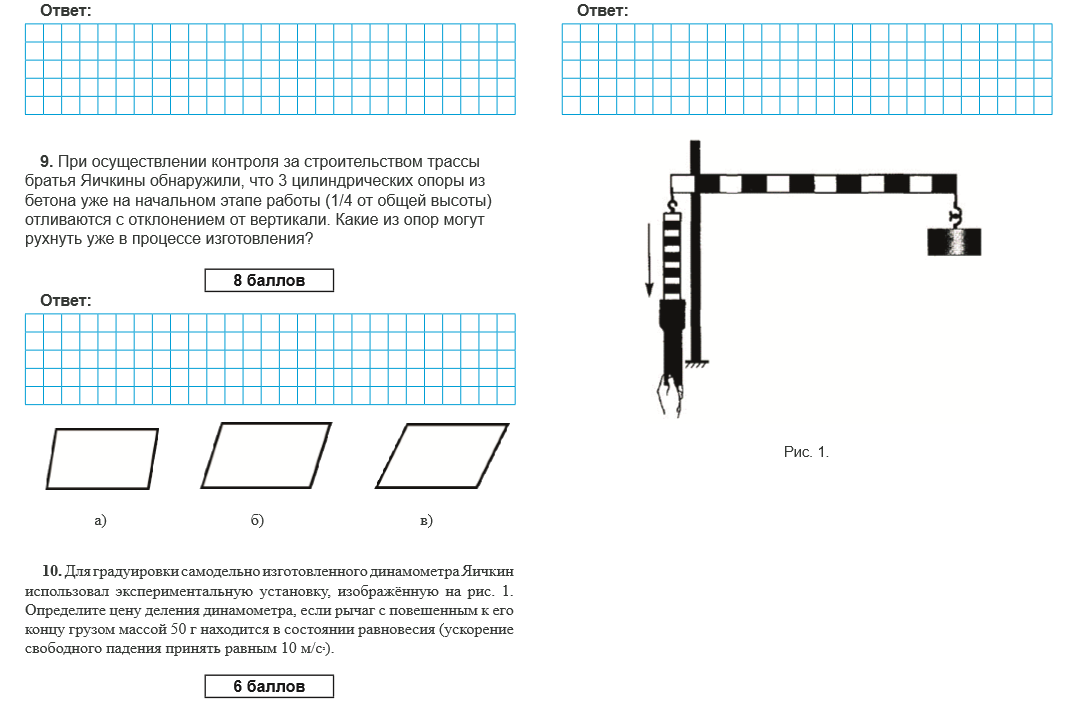 Полезные рычаги и уникальная точка
Полезные рычаги и уникальная точка
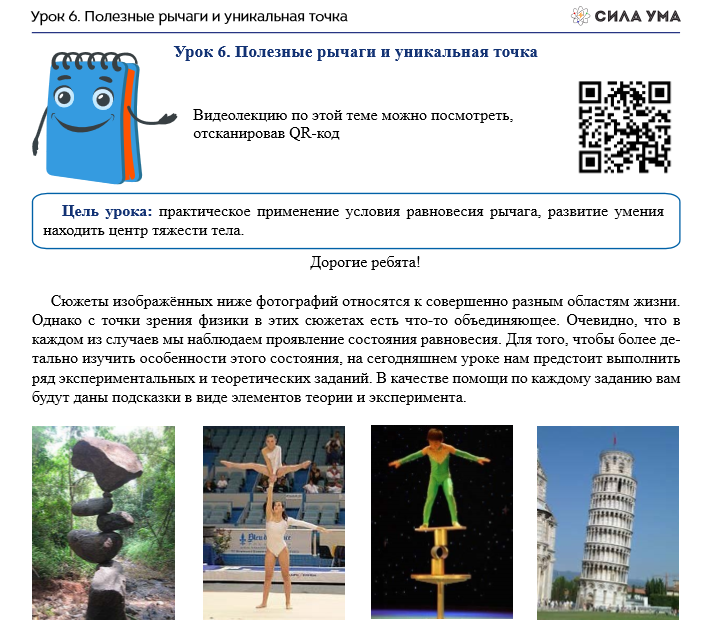 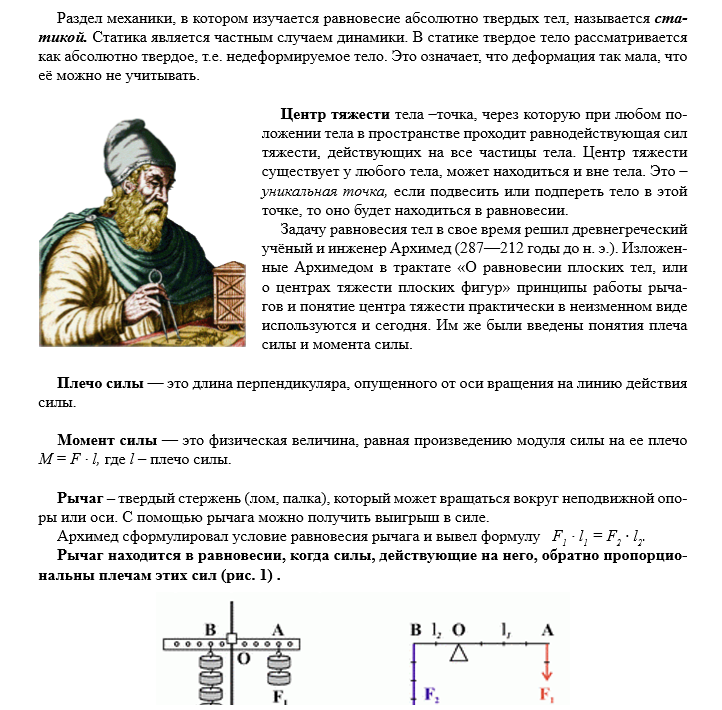 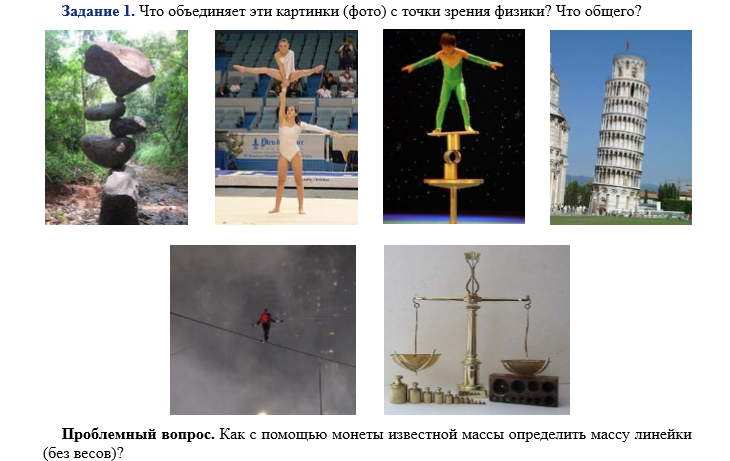 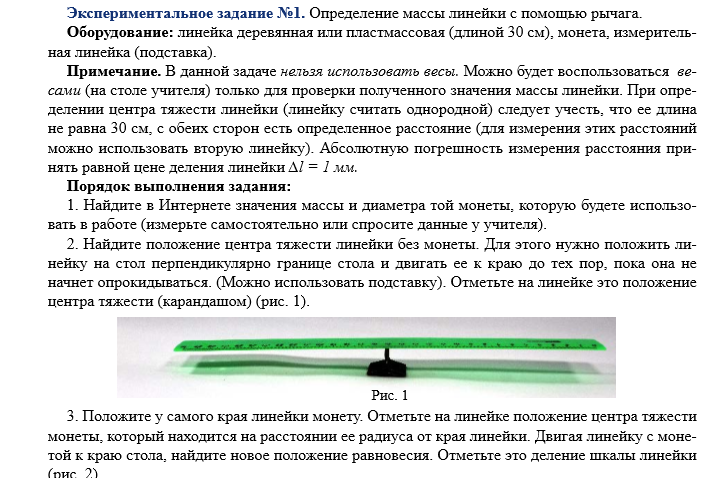 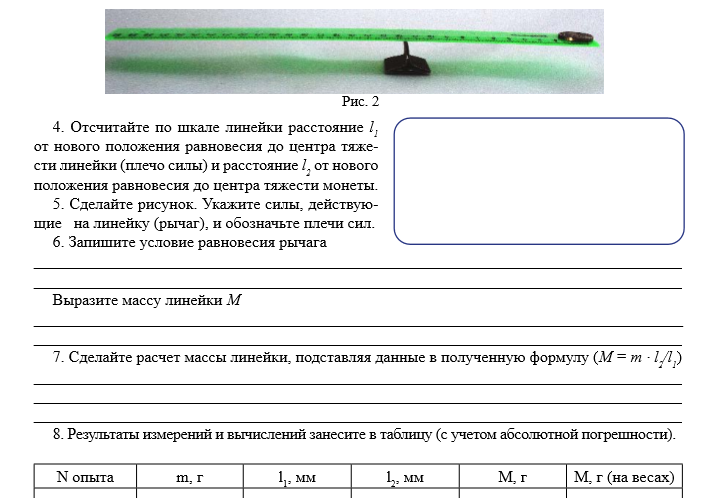 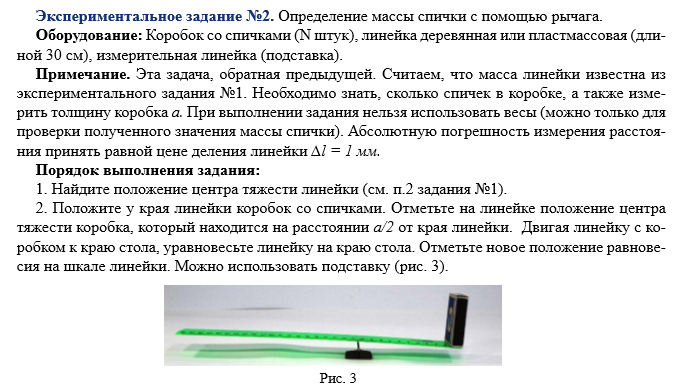 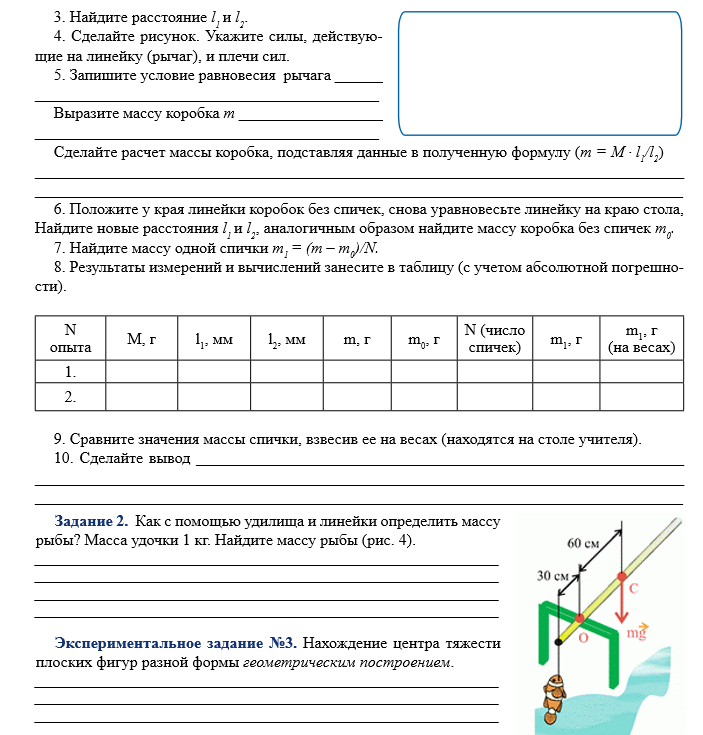 Полезные рычаги и уникальная точка
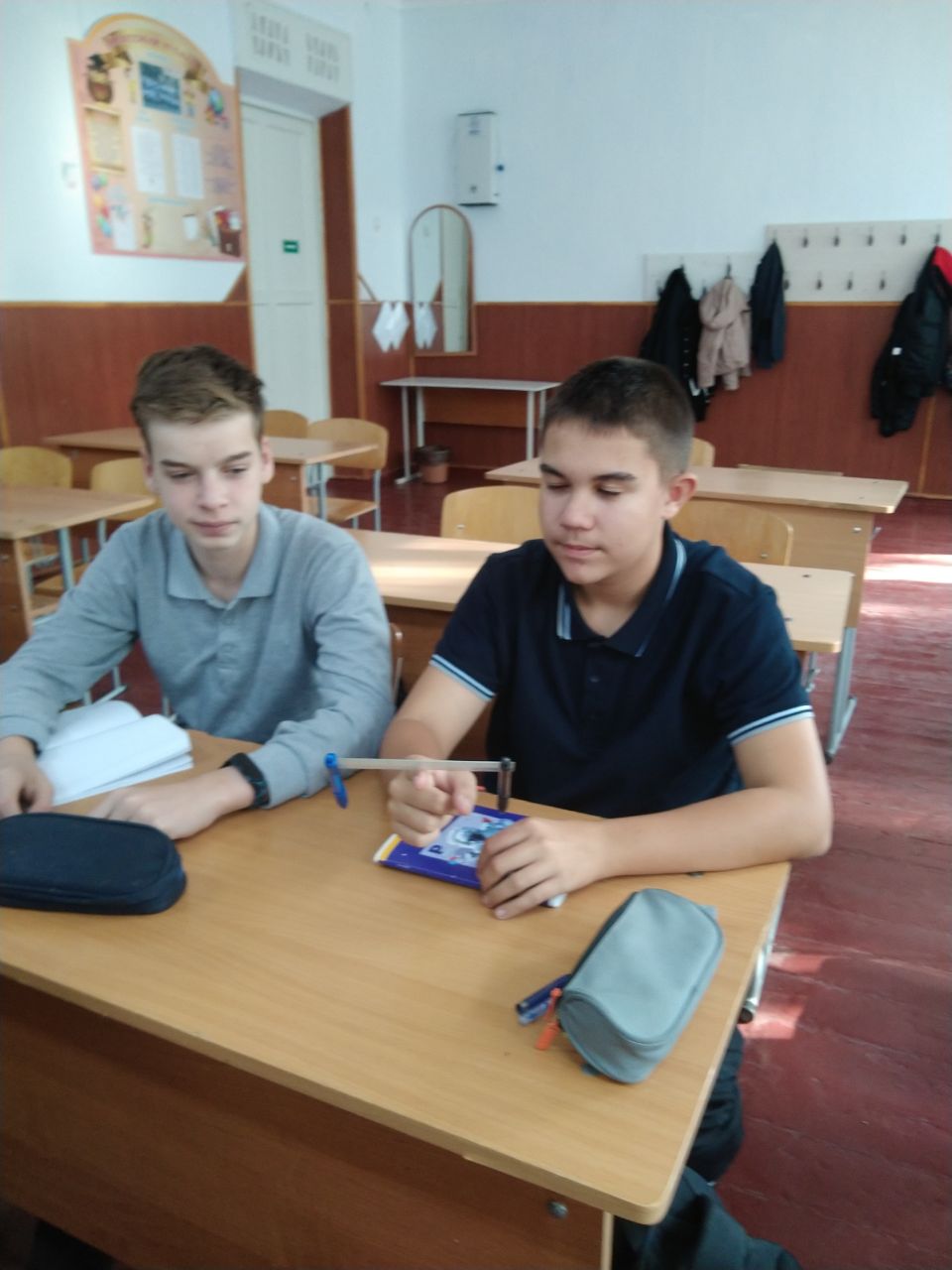 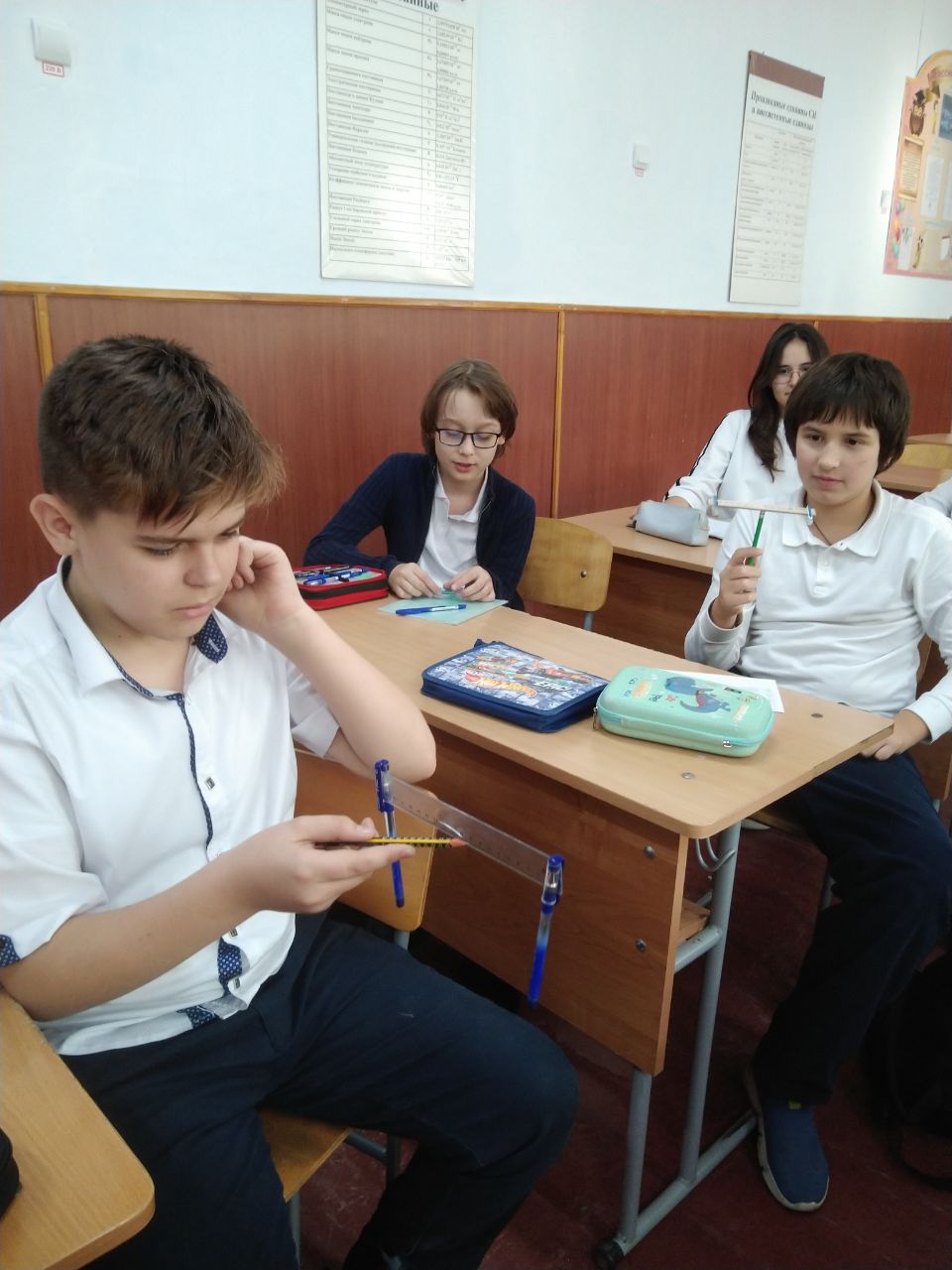 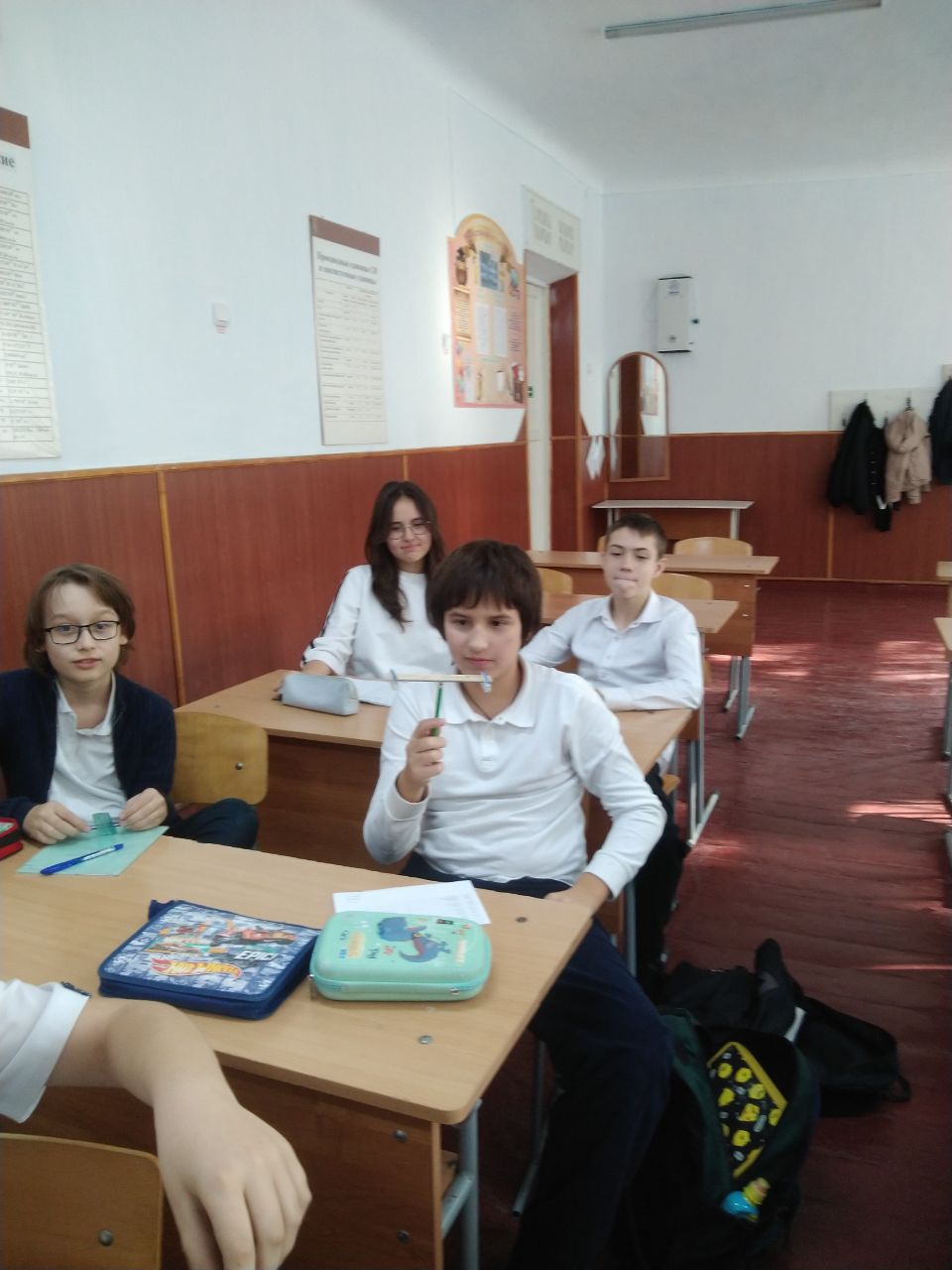 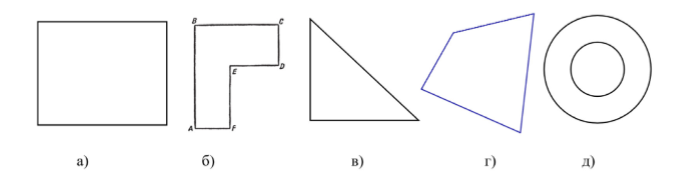 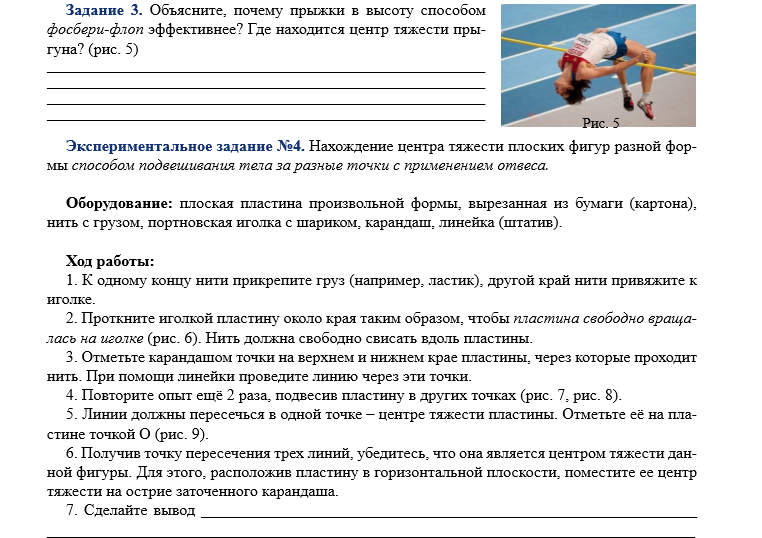 Дик Фосбери и его исторический прыжок
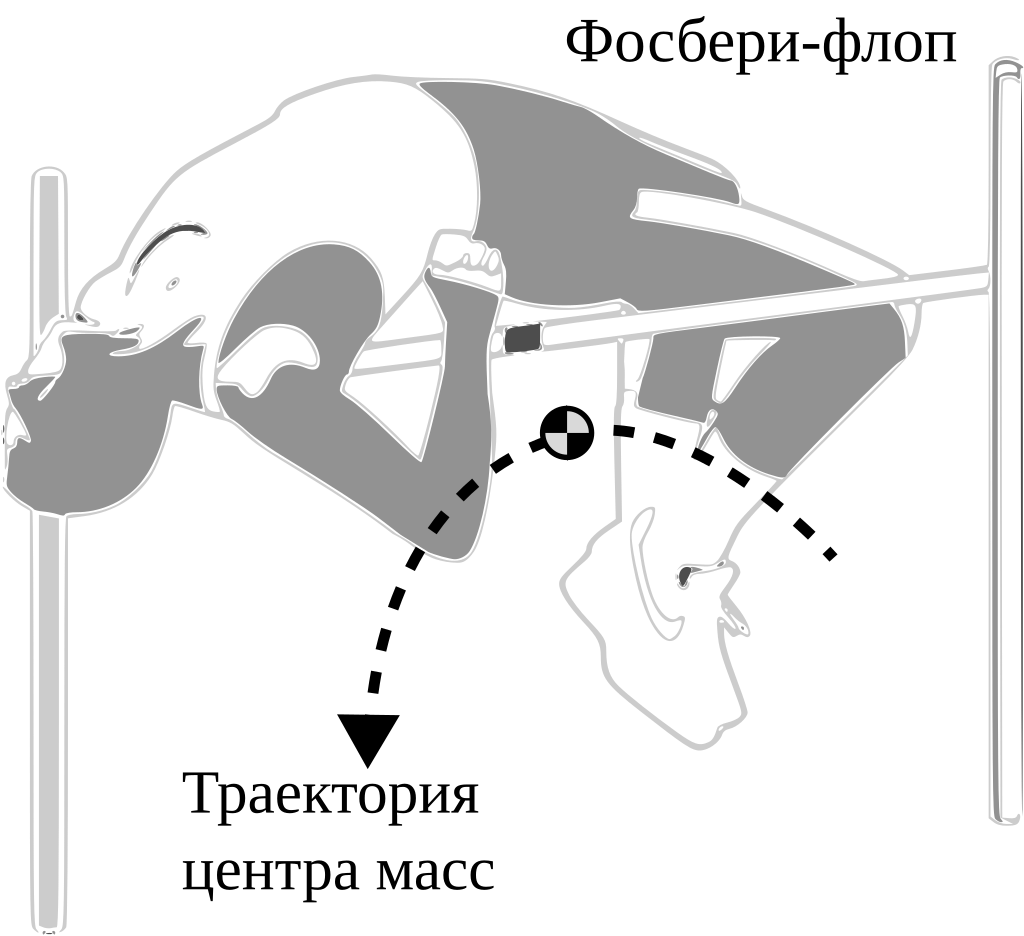 Способ прыжка фосбери-флоп обеспечивает взятие спортсменом планки, причём в течение всего прыжка его центр масс находится ниже планки на расстоянии до 20 см.
https://vk.com/video-48940689_456243124
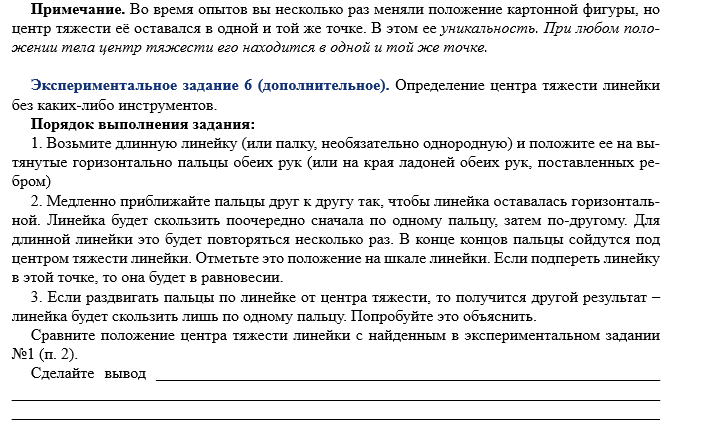 Центр тяжести плоских фигур
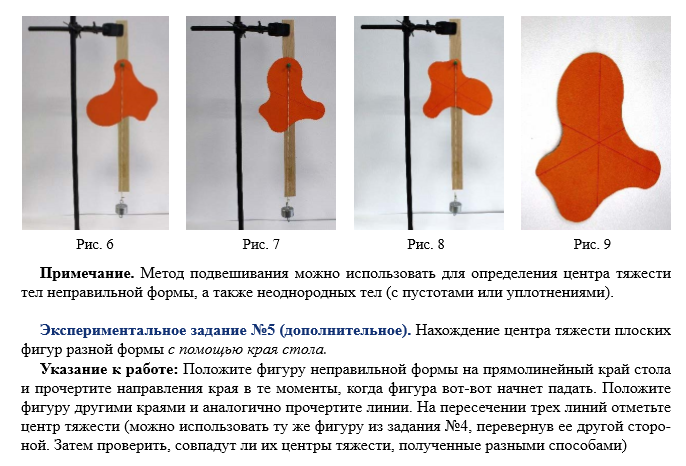 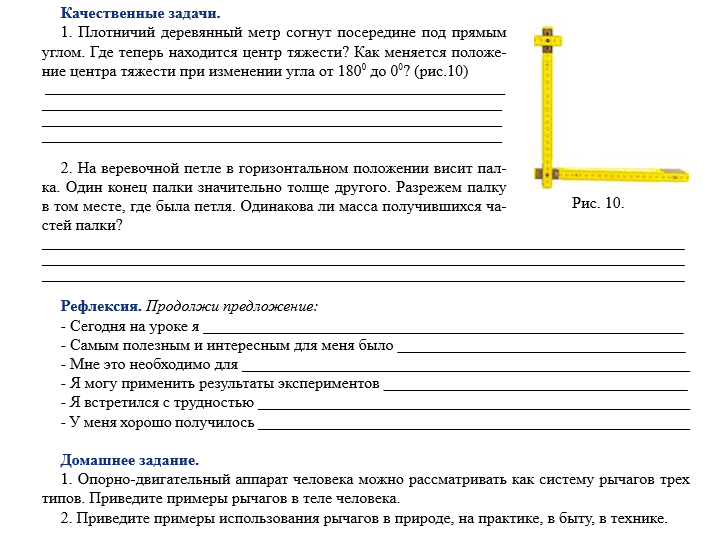 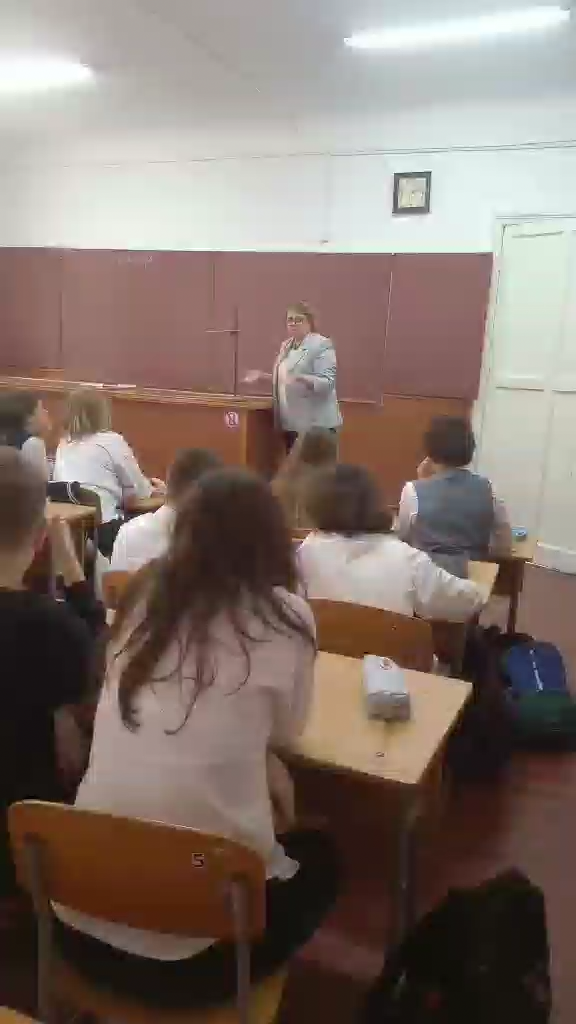 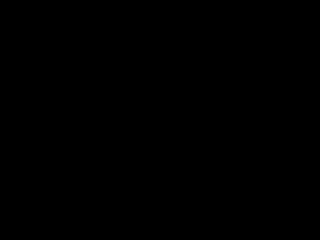 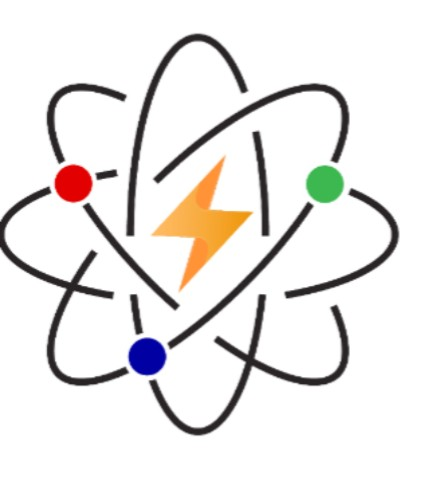 Сила ума
 
Прививаем интерес к физике и математике 👨‍🏫⚛️💟 
Телеграмм-канал проекта «Сила ума»: https://t.me/SILA_UMA_2022 
Сайт проекта «Сила ума»: https://www.sila-uma.com/